Strategic Planning
Clinical Epidemiology & Biostatistic Unit
Introduction
The existence of CE&BU is based on the assignment letter issued jointly by the Dean Faculty of Medicine, UGM and the Director of Dr. Sardjito hospital. Both Faculty of Medicine, UGM and Dr. Sardjito hospital have constantly give full support to CE & BU in conducting its educational and research activities
The CE&BU was established in the early 1980s to improve the quality of health care, medical education and research, and public health policy in developing countries. CE&BU became a member of the International Clinical Epidemiology Network (INCLEN), of which the CE&BU Faculty of Medicine UGM is the sole Indonesian member of INCLEN at that time. 
CE&BU has achieved an outstanding level in education and research activities. The CE&BU has been conducting master degree for clinical epidemiology since 1992 with the students from Indonesia and abroad (China, Philippine, Thailand, Vietnam, Irak). The recognition in research activities can be shown by the large number of research studies from CE&BU, and the appointment of CE&BU as the only Clinical Epidemiology Research and Training Center (CERTC) in Indonesia for ASEAN.
Basic Value
Clinical Epidemiology and Biostatistics Unit, Faculty of Medicine, Gadjah Mada University has core values include:
Integrity, excellence, leadership, diversity, inclusion, collaboration, respect, innovation and mentoring
Vision
Clinical Epidemiology and Biostatistics Unit, Faculty of Medicine, Gadjah Mada University has vision to become
an excellent institution in Indonesia on education and clinical research and promote evidence based medicine to improve health care services and health policy in Indonesia
Mision
Clinical Epidemiology and Biostatistics Unit, Faculty of Medicine, Gadjah Mada University has mission
To contibute  the multi disciplinary approach (clinical epidemiology, biostatistics, clinical and health economics, and social science) in solving priority health problems in the clinical and community settings 

To serve as a main resource to facilitate teaching, learning, and consultations in applied clinical and  health research, and health care evaluation based on clinical epidemiology approach in Indonesia
Commitment
Clinical Epidemiology and Biostatistics Unit, Faculty of Medicine, Gadjah Mada University is committed to
Conduct training and clinical research to promote evidence based practice
Objectives
To serve as acenter of excellence for epidemiological research within academic health system in Faculty of Medicine UGM and Sardjito hospital by conducting  research that are relevant to local, national and regional health care issues. 
To create an educational environment in support of collaborative epidemiological research, including training in methods of research design, biostatistics, and data processing; as well as to provide experience working with administrative databases and electronic medical registries as sources of data for research.
To support undergraduate and postgraduate programs on training evidence-based medicine and research, and provides assistance and consultancy for health research
SWOT Analysis
STRENGTH
Faculty members have higher competences and advanced degrees in various disciplines on clinical research and evidence based medicine including clinicians, pharmacologist, biostatisticians, social sciences, public health, pharmacist, nurses, nutrition, and health policy
SWOT Analysis
WEAKNESS
As a center/unit the researchers do not have tenure track or career ladder and the majority of members focus on leading their own research and are in the tenure track on their department. 
Limited interhospitals collaboration in clincal research
SWOT Analysis
Opportunity
Increasing the needs of professionals, researchers and health workers for training in clinical research, health technology assessment and evidence based medicine.
Increasing the need of clinical studies, clinical trials and research data
SWOT Analysis
THREAT
Support staff has limited management skill 
Faculty members have limited time to support activities within the centre
Strategic Policy
Involving human resources from inter-department within Faculty of Medicine and Hospitals in research and education
Optimizing research and education/training activities related to clinical epidemiology, evidence based medicine, HTA, systematic review, CDM, and data management
Conducting research collaboration (local, national or international)
Activities 2017
Research methodology & biostatistics training for residents & Dept Anesthesiology
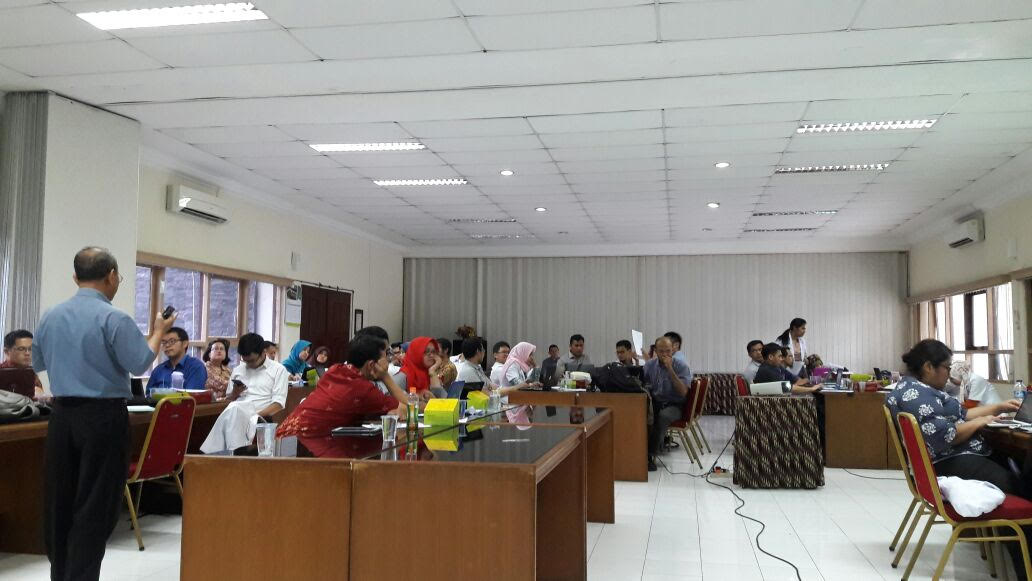 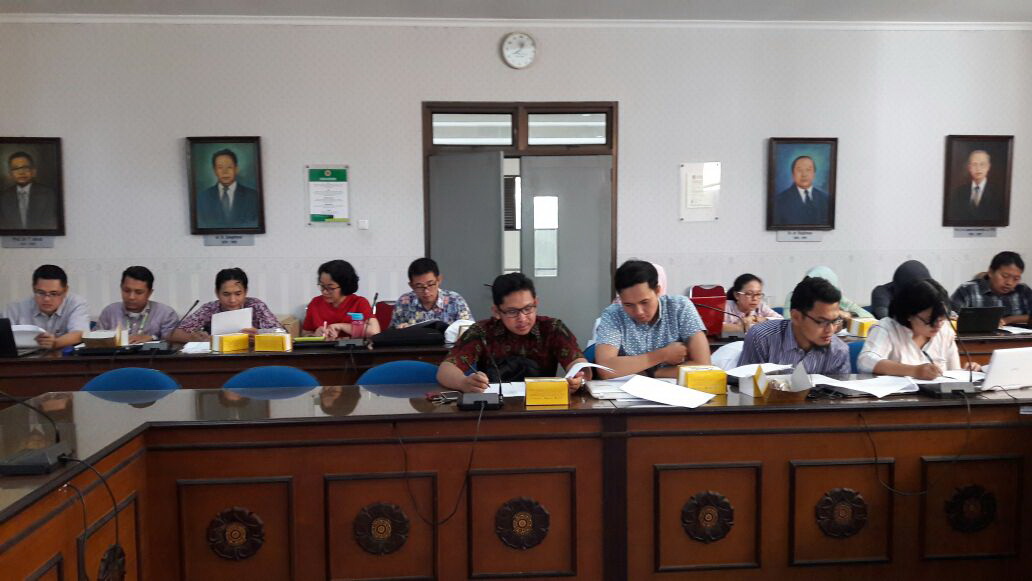 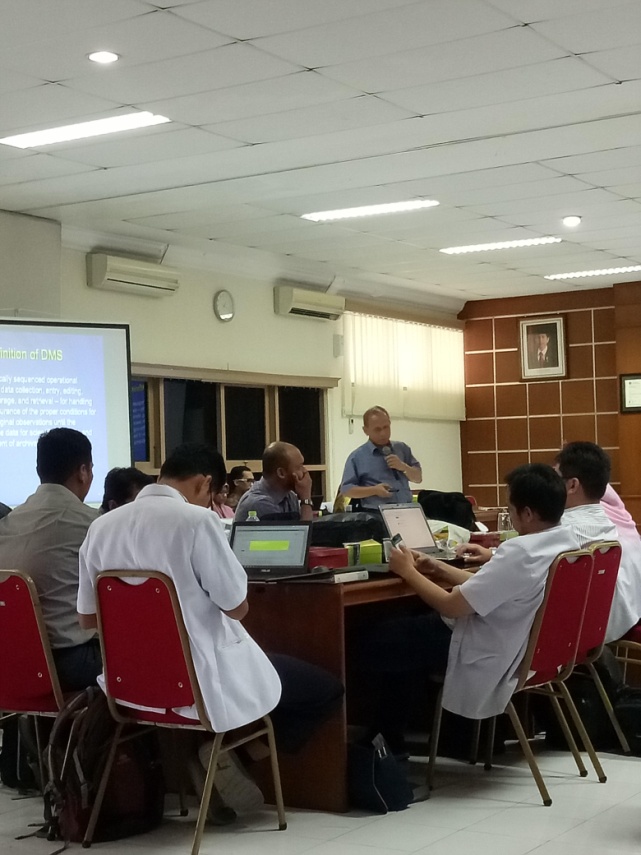 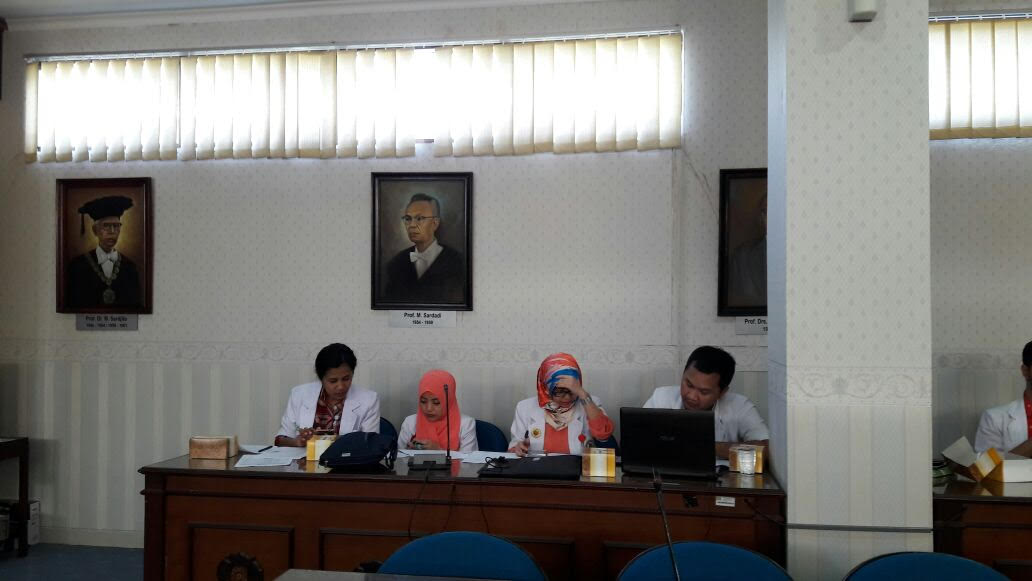 Activities 2017
Clinical Study : Cost Effectiveness Ticagrelor in Acute Coronary Syndrome
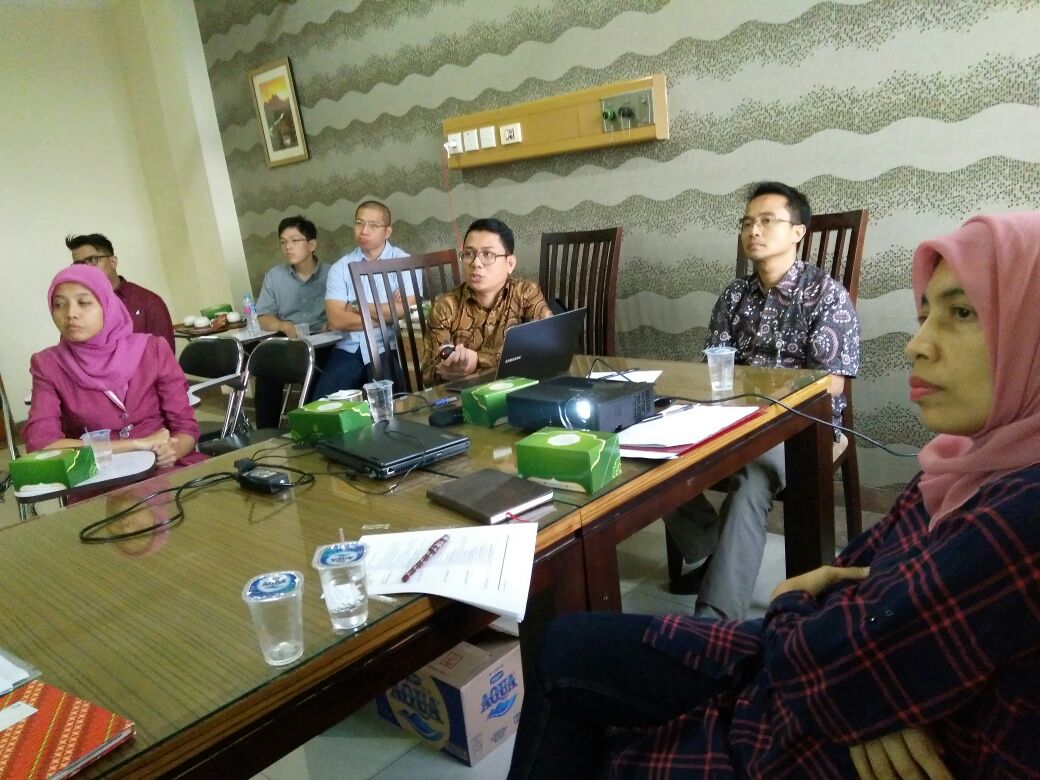 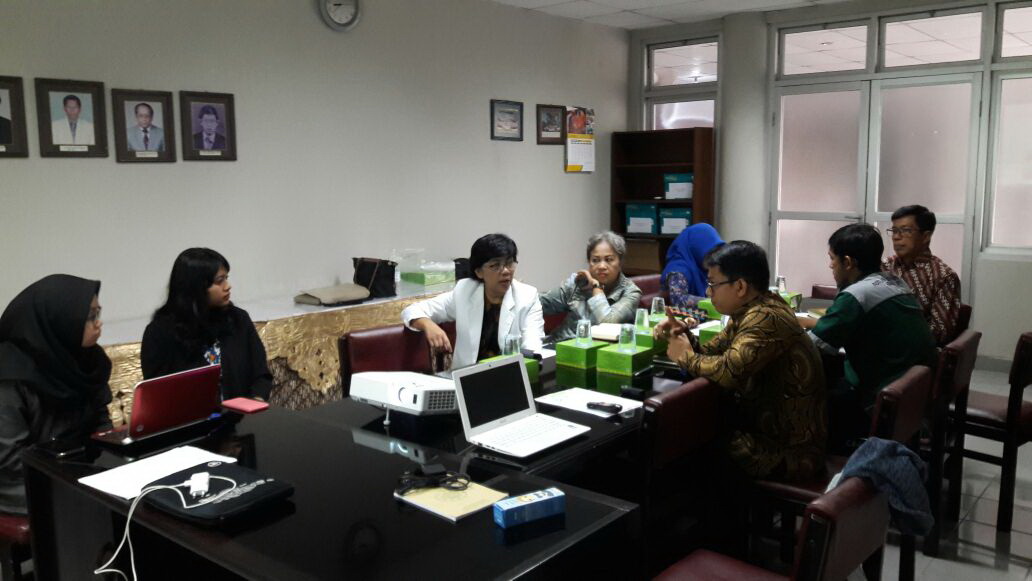 Harapan Kita Hospital
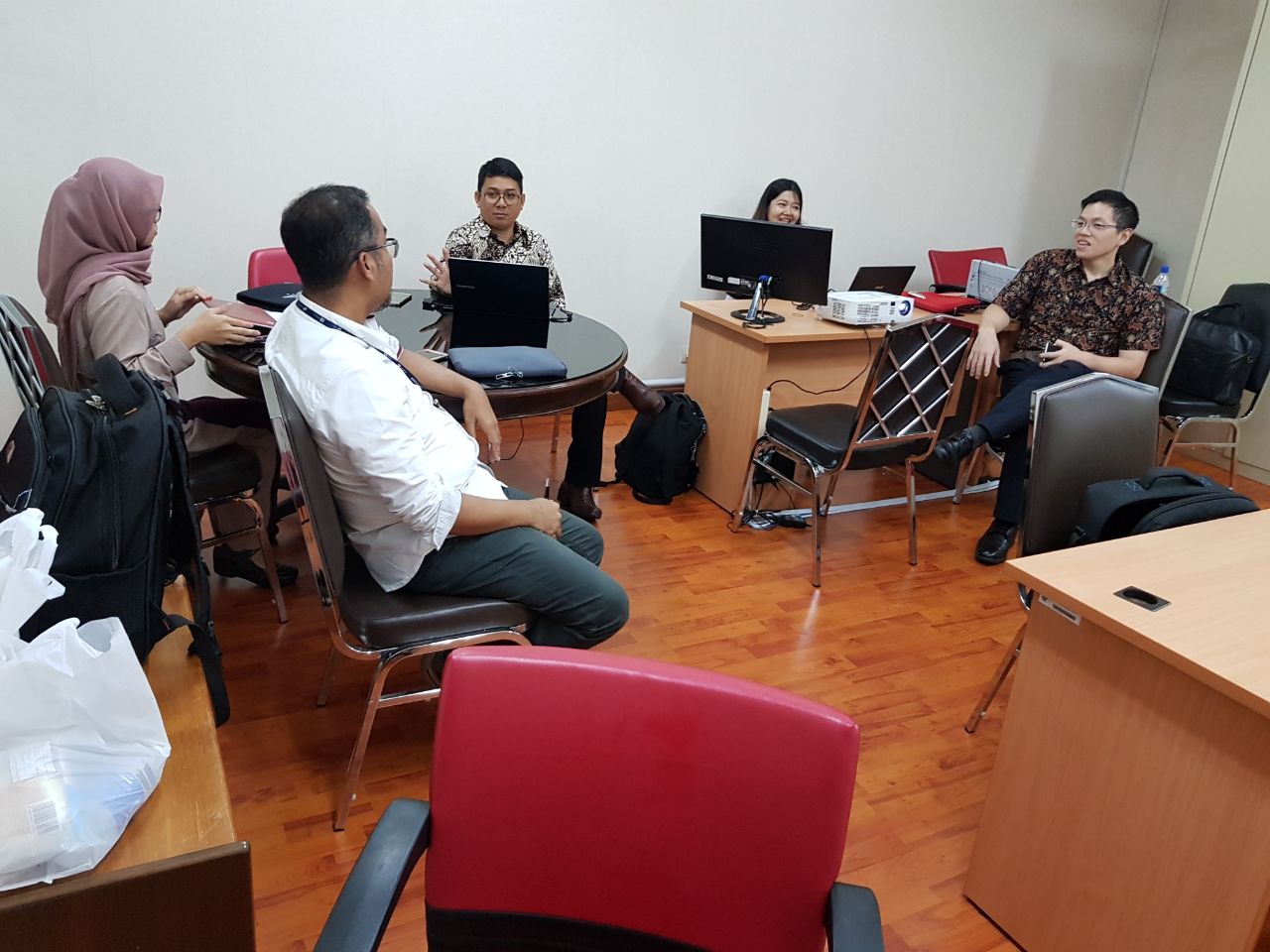 Sardjito Hospital
Bina Waluya Hospital
Activities 2017
Clinical Study : Post Marketing Surveillance (PMS) Pethidin & levosol
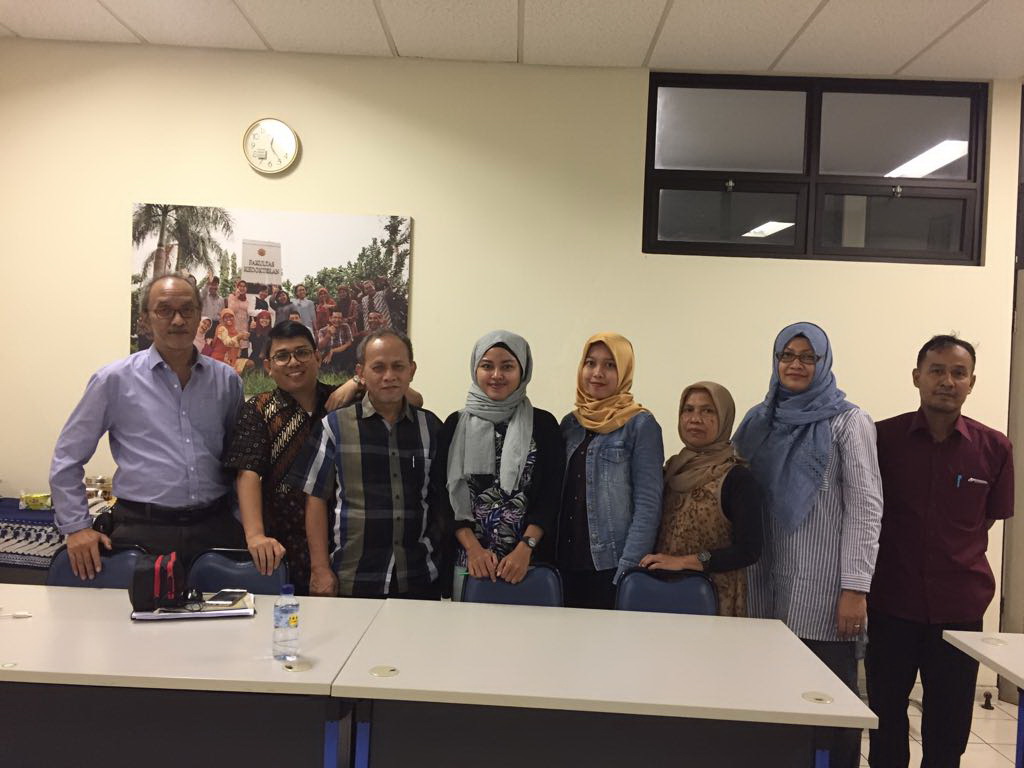 Activities 2017
Health Technology Assessment – International Training & Workshop – collaboration with KPMAK
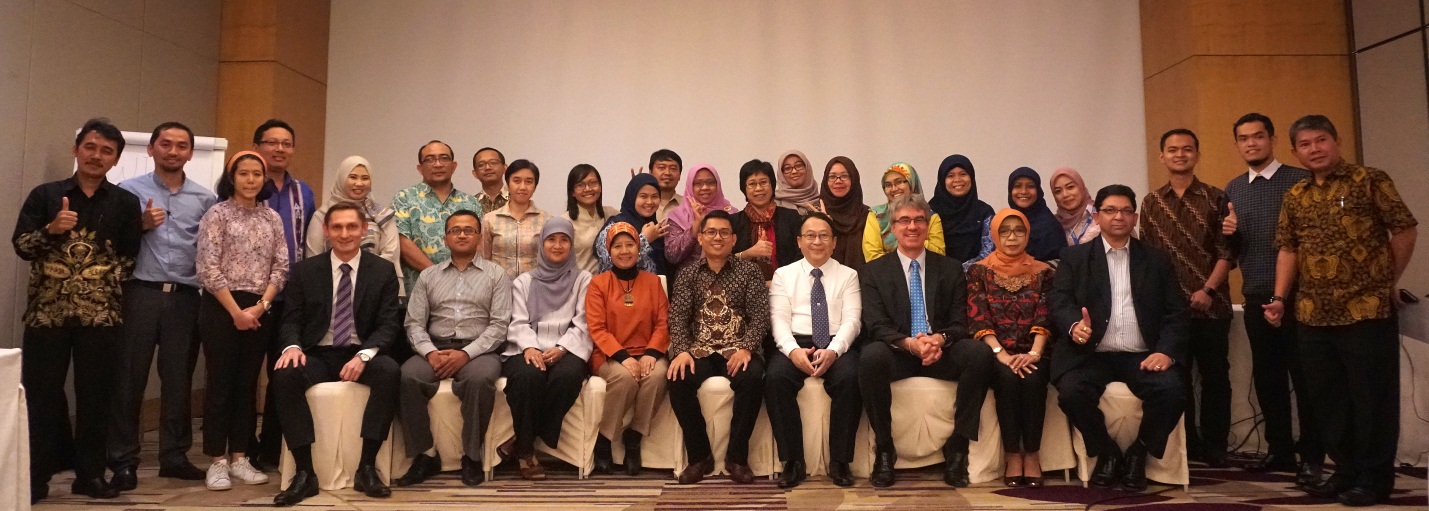 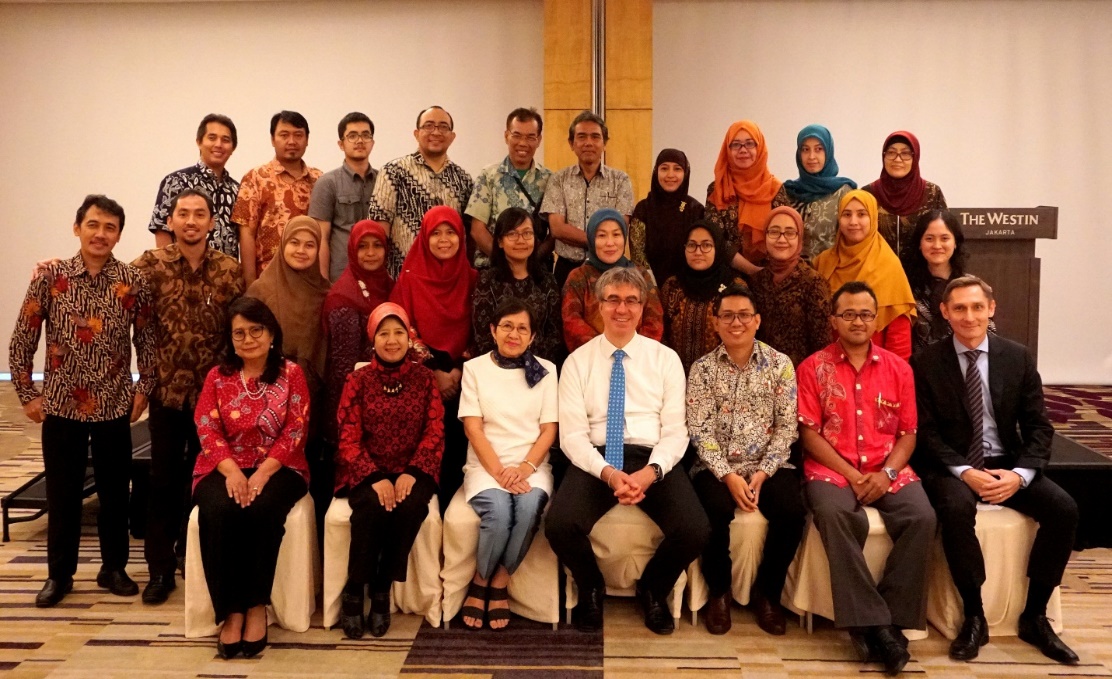 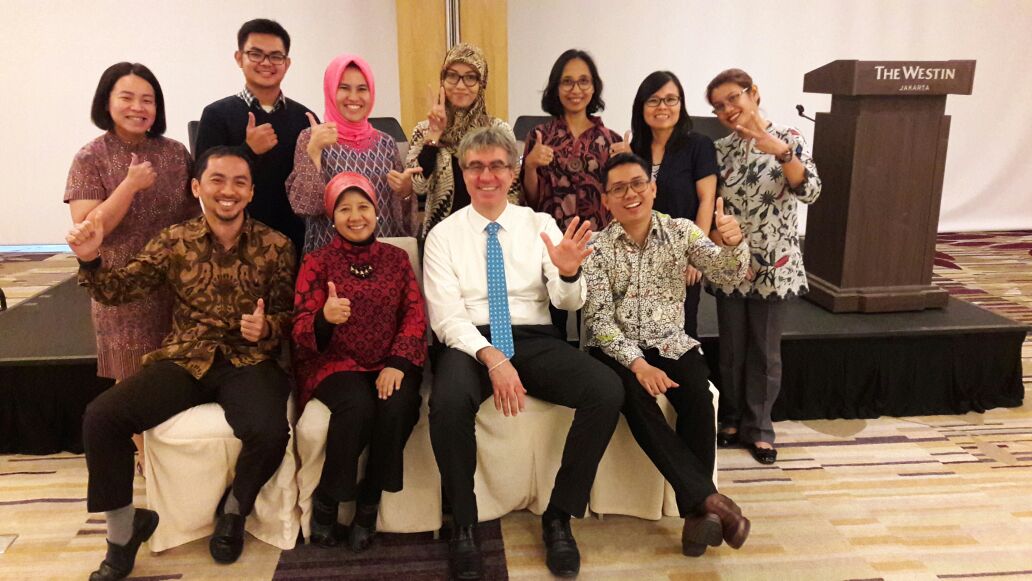 Activities 2017
International Clinical Epidemiology Conference – collaboration with ICE-EBM
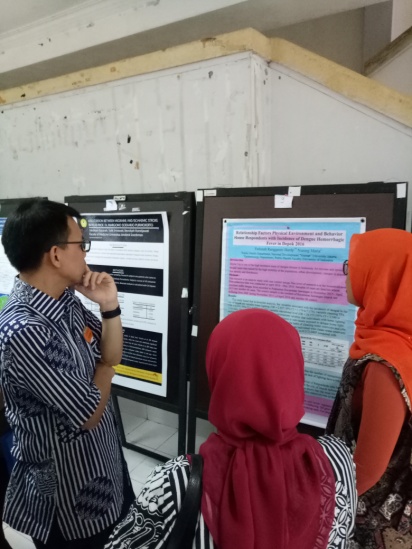 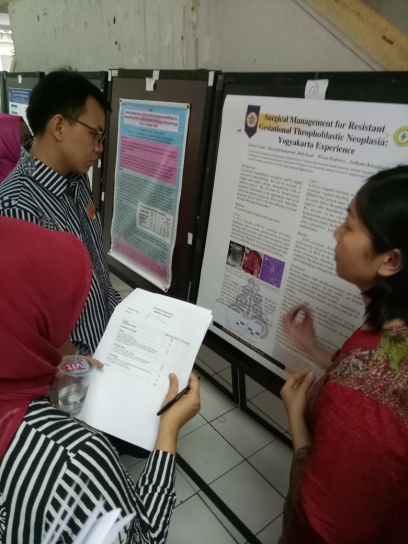 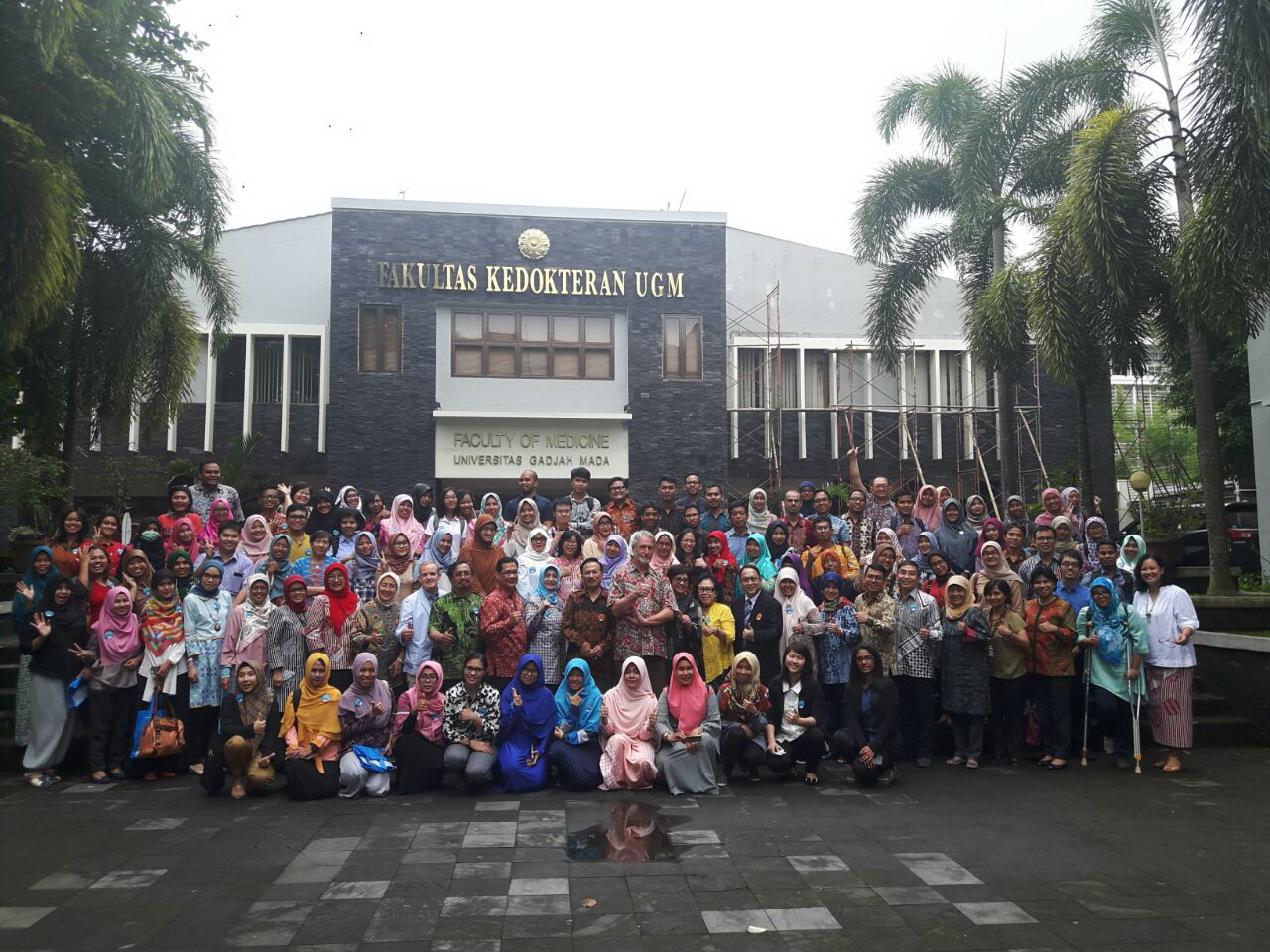 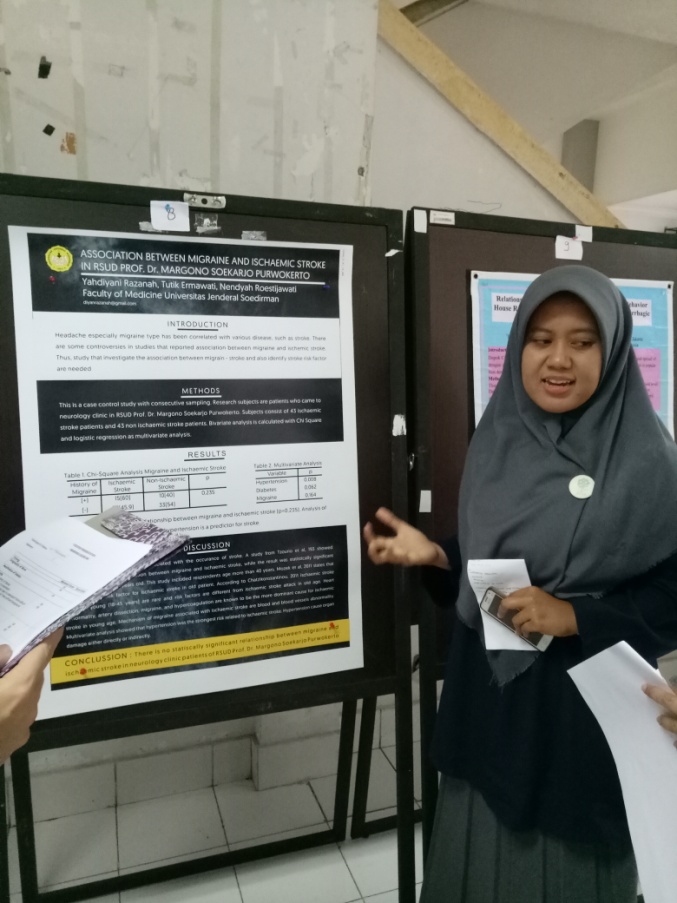 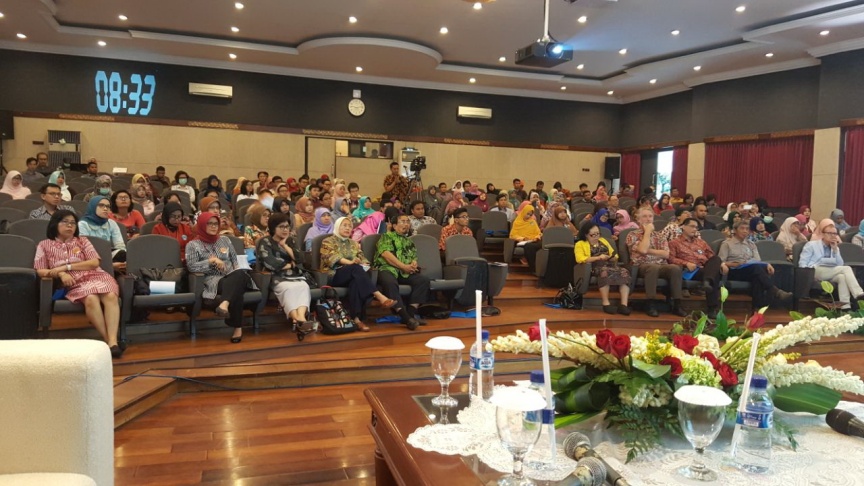 Activities 2017
International Training of Cochrane Systematic Review (CSR) – Support by Fac. Medicine & ICE-EBM
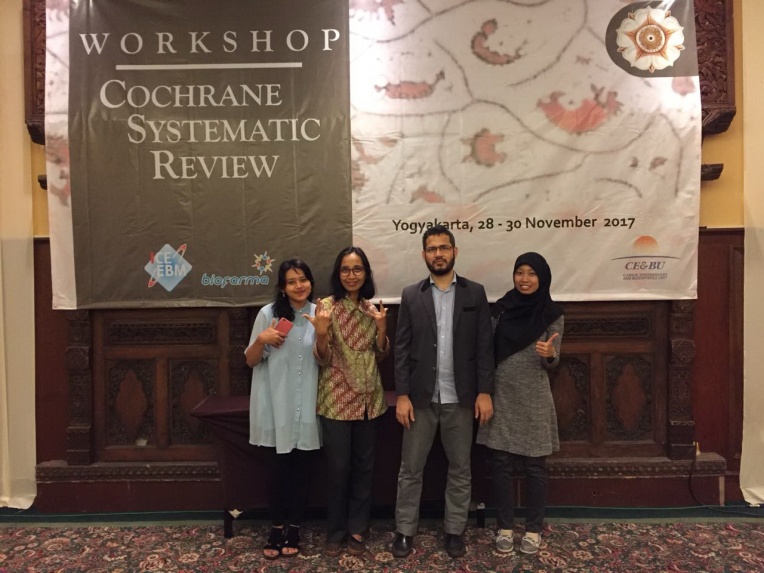 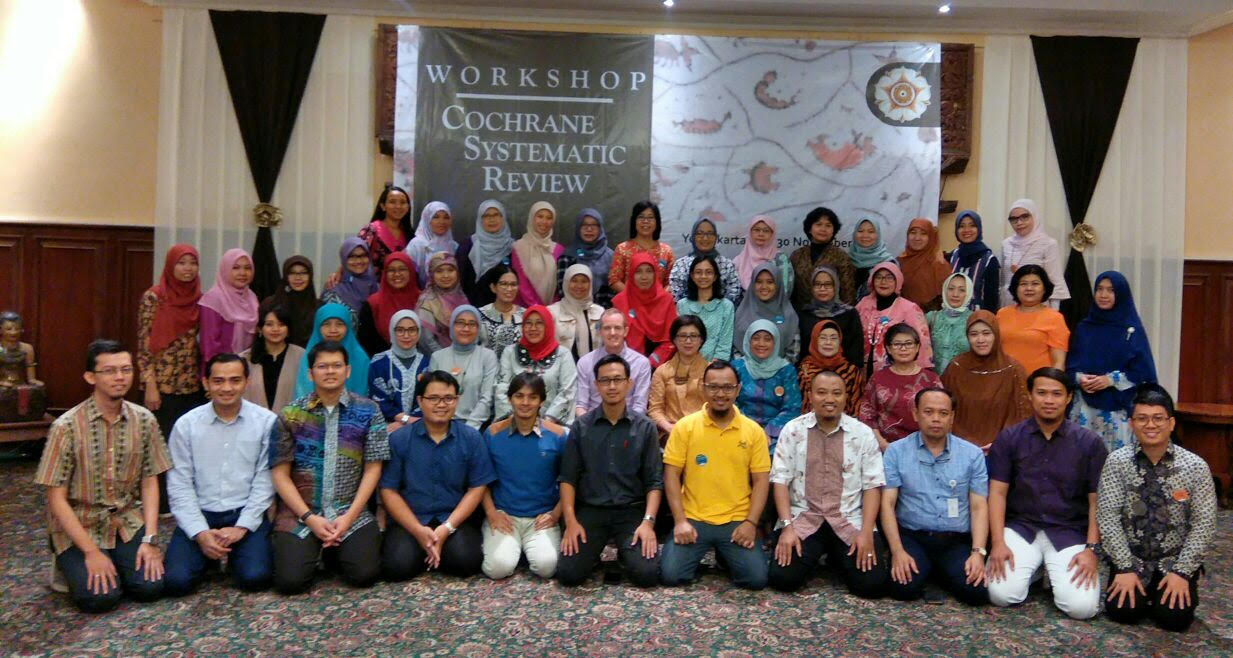 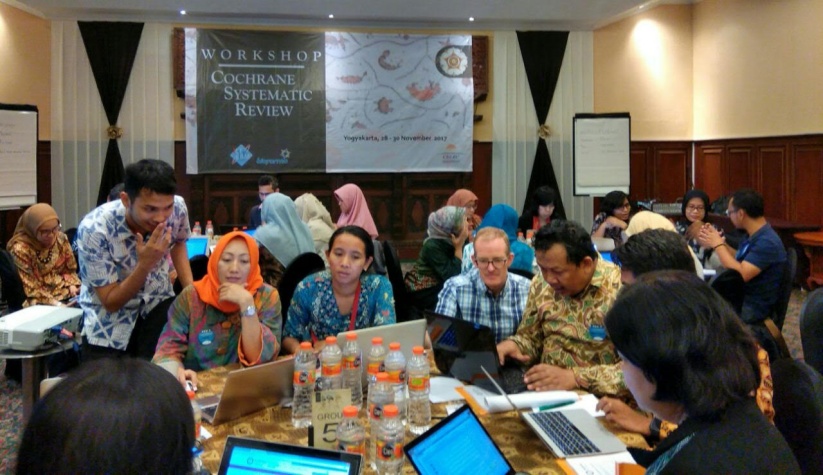 Activities 2017
Workshop EB-Clinical Practice Guideline - Support by ICE-EBM & FK UGM
Activities 2017
Board Meeting & Serah Terima Kepengurusan ICE-EBM
Activities 2017
Workshop Clinical Decision Making (CDM) & Proposal Development- Support by FK UGM
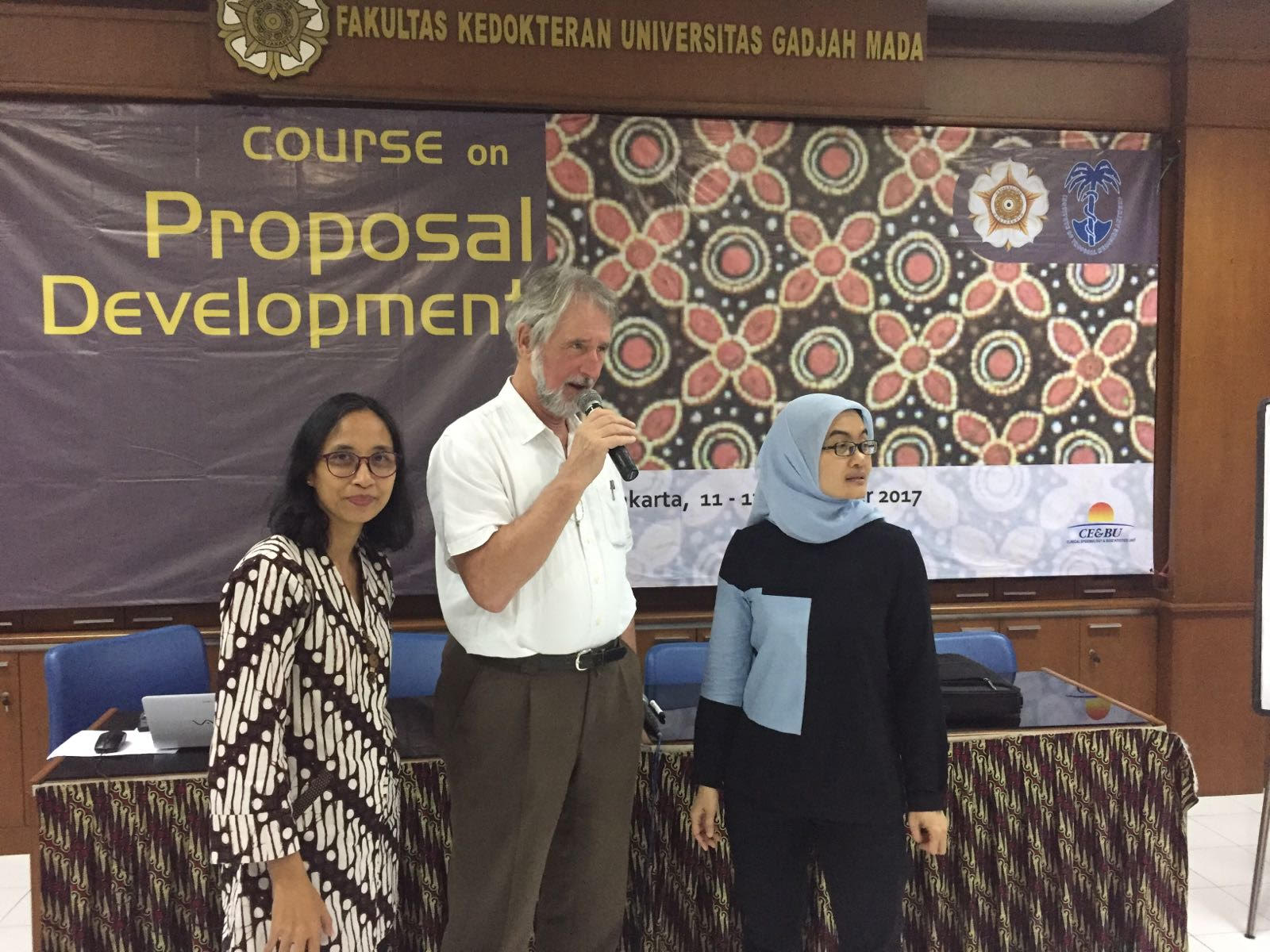 Activities 2017
Ramah Tamah BoD                                                        Syawalan CEBU
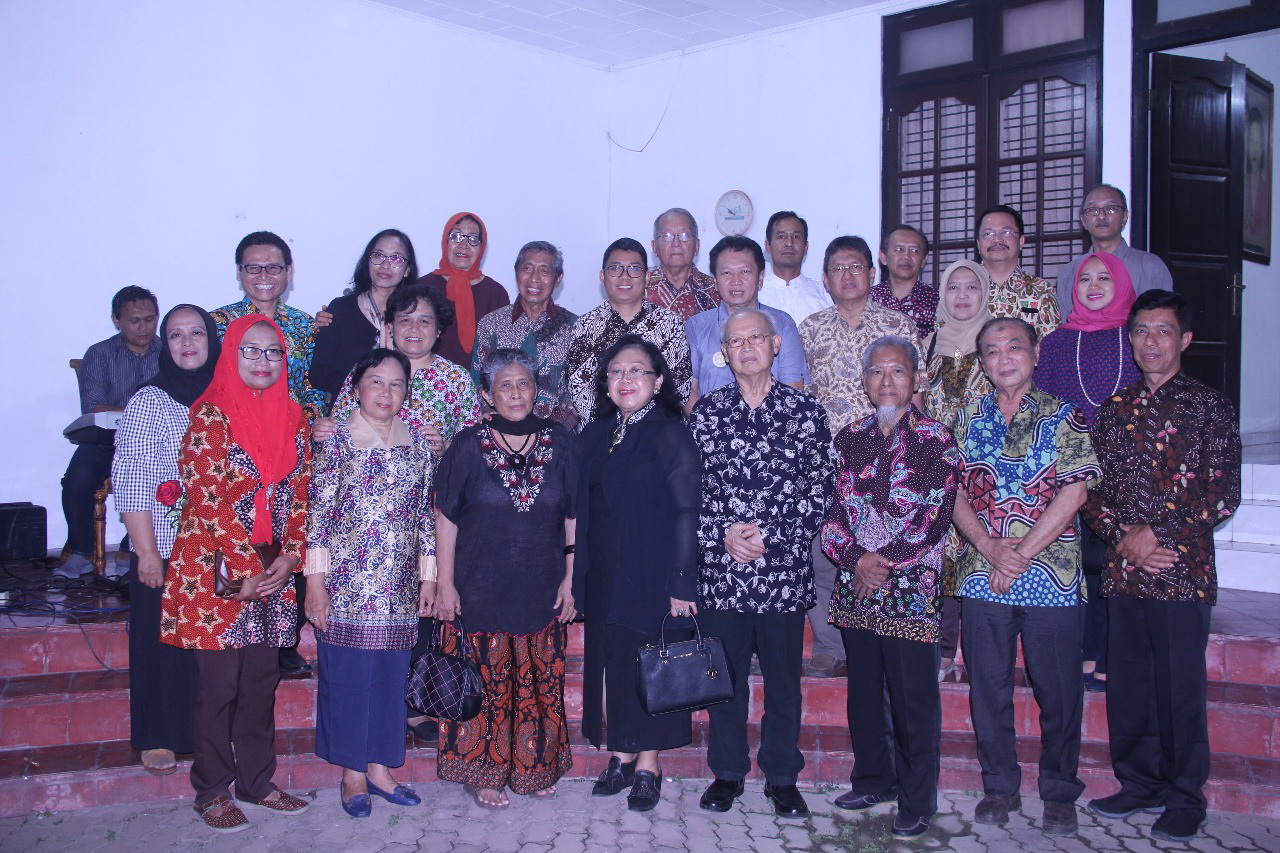 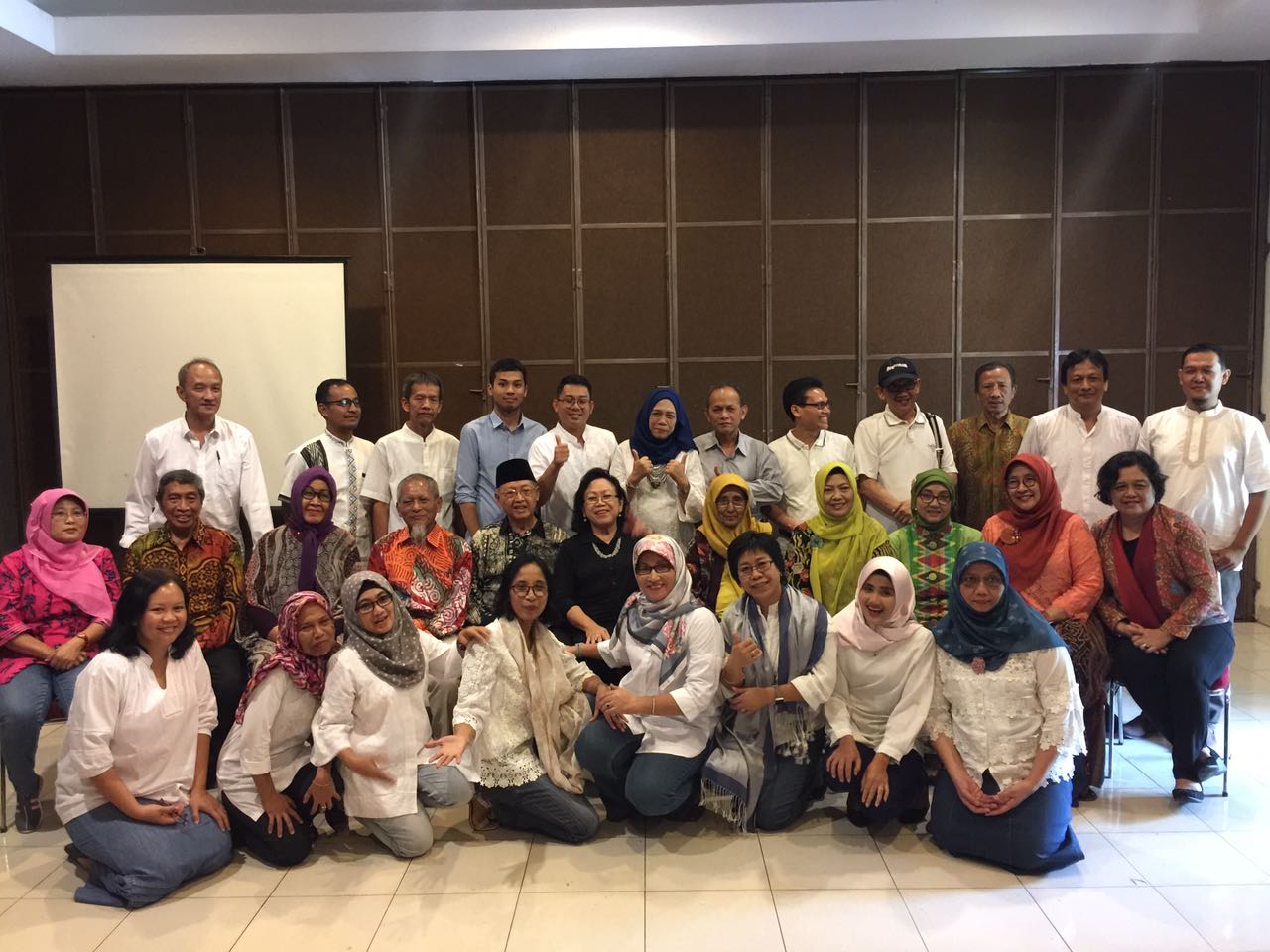 Target, program and Indicator 2018-2022
Target, program and Indicator 2018-2022
Target, program and Indicator 2018-2022
Target, program and Indicator 2018-2022
Board of Director
CE&BU
Ketua
Dr. Jarir At Thobari
Keuangan
Awang
Ipung
Sekretariat
Indah
Sutikno
Sekretaris Pusat
............................
Project Manager
Dewi Ismimasithoh
Pelatihan Internal
(S1/S2/Sp/S3)
Dr. Osman Sianipar
Dr. Andaru
Dr. Bayu
Indonesia Cochrane 
Centre
Dr. Detty N
Dr. Dama
Pelatihan External
Dr. Pinson
Penelitian & Pengabdian
Dr. Rina Triasih
Dr. Awalia
Christantie PhD
Thank you
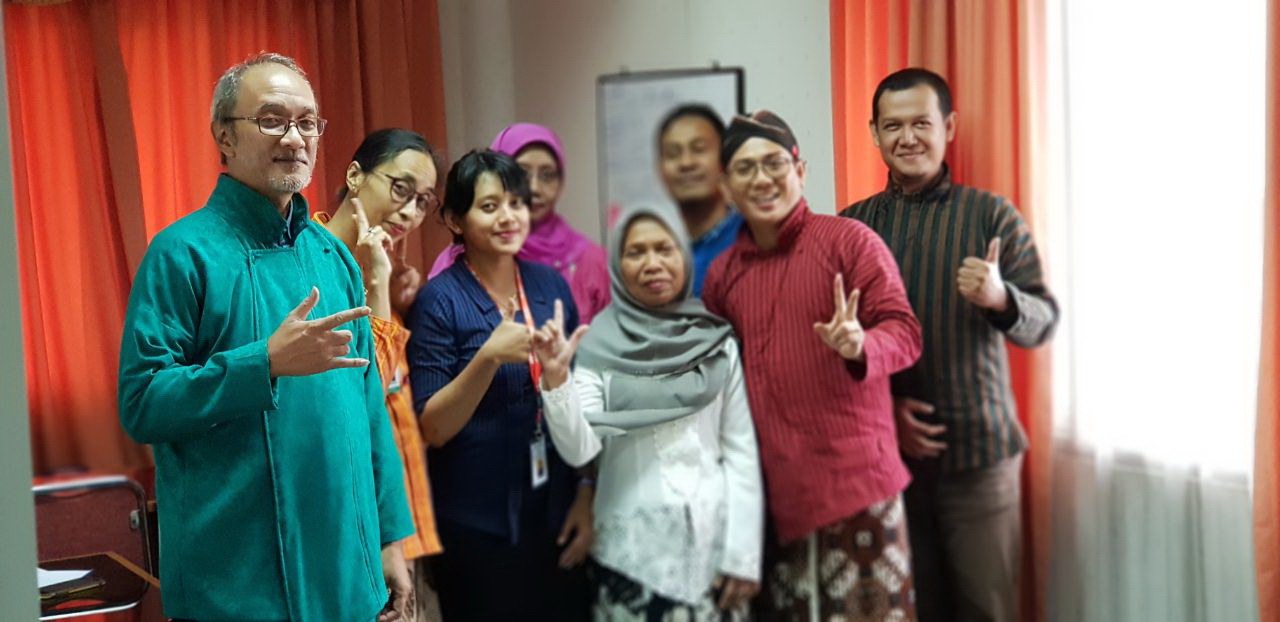 Opportunity: CEBU mempunyai jaringan untuk penelitian di setiap departemen, menjadi pusat data (yang professional) penelitian di RS Sardjito. Lebih eksplisit menjadi pusat penelitian RS Sardjito. 
Publikasi: jurnal 
CEEBM: in house training dilakukan setiap enam bulan sekali, staff CEEBM merupakan full staff (PNS) RS Cipto, dan membuat PPK. 
Melakukan kegiatan penelitian dan training terkait kebutuhan RS Sardjito dan AHS, kerjasama dengan Diklit dan Unit Rekam Medik
RS membutuhkan banyak data untuk melihat indikator mutu 
RS akan membuat unit penelitian dan road map penelitian, anggaran 4% dari pendapatan RS Sardjito untuk penelitian dan pengembangan SDM
Urgensi tersedia nya database untuk penelitian
Kebutuhan kerjasama dengan klinisi dan data registry untuk kegiatan/penelitian mutu klinis (PKMK), memfasilitasi ke tim klinis
Tata Kelola: pemberdayaan staff dari departemen klinik melalui kelembagaan (support Kepala Departemen), terutama dari Departemen epidemiologi dan kesehatan populasi 
Database pasien kesehatan jiwa 
Konsultasi penelitian epidemiologi dan biostatistik bagi departemen
Website CEBU